Near-Invariant Blur for Depth and 2D Motionvia Time-Varying Light Field Analysis
Yosuke Bando1,2       Henry Holtzman2       Ramesh Raskar2

1Toshiba Corporation             2MIT Media Lab
Defocus & Motion Blur
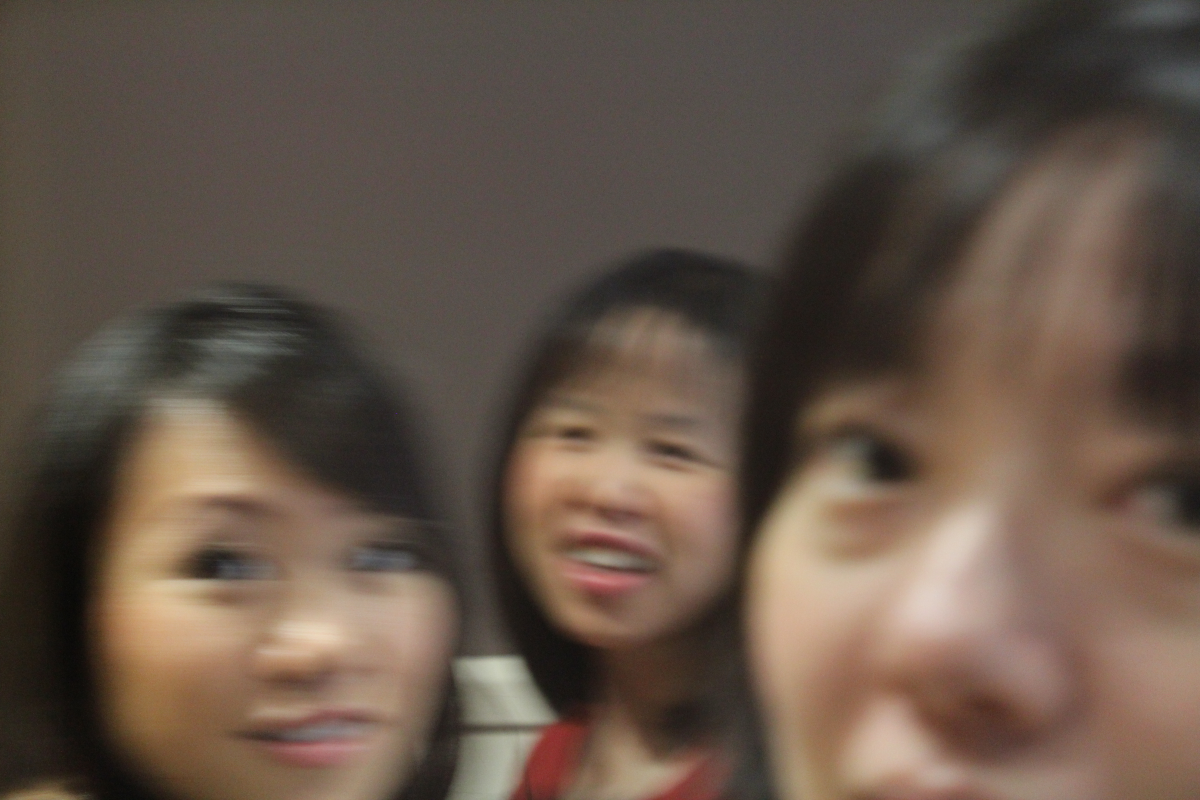 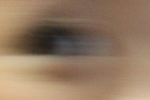 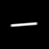 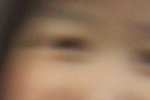 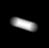 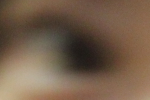 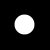 PSF
Depth and Motion-Invariant Capture
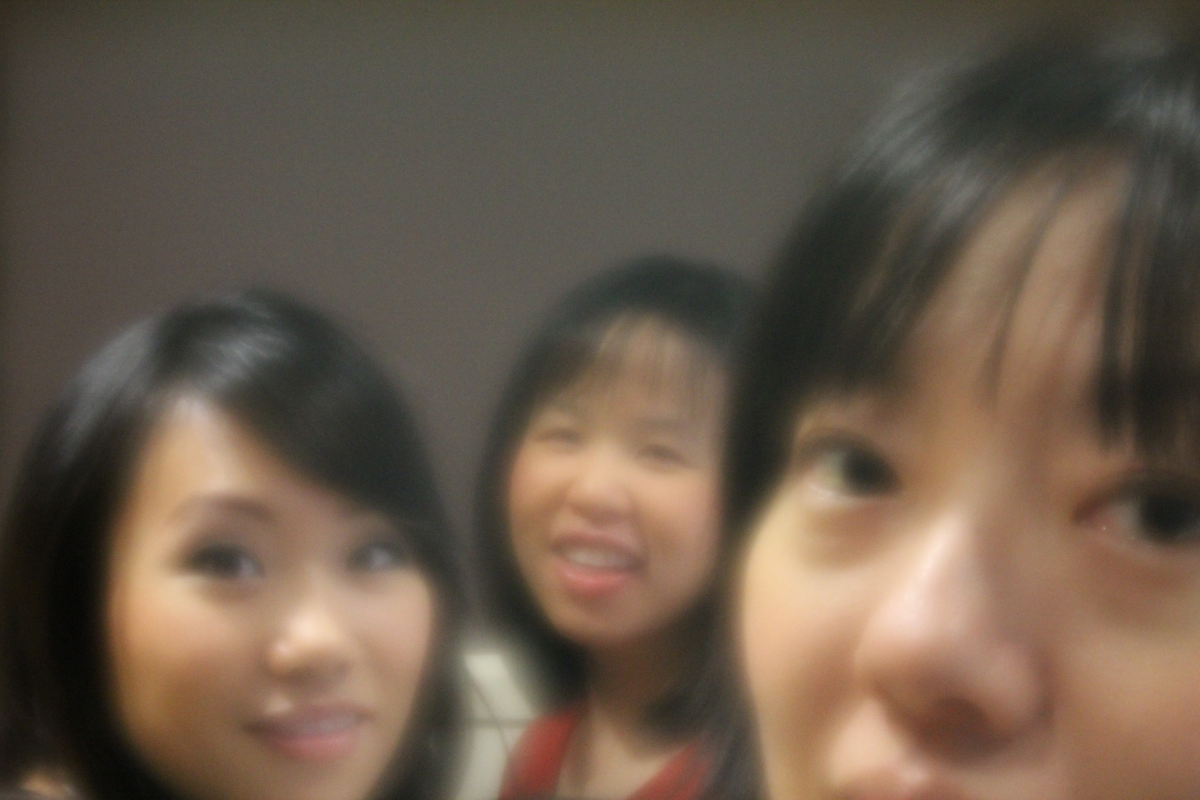 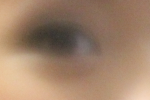 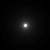 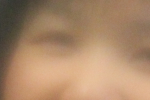 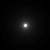 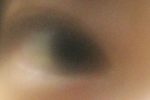 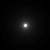 PSF
Deblurring Result
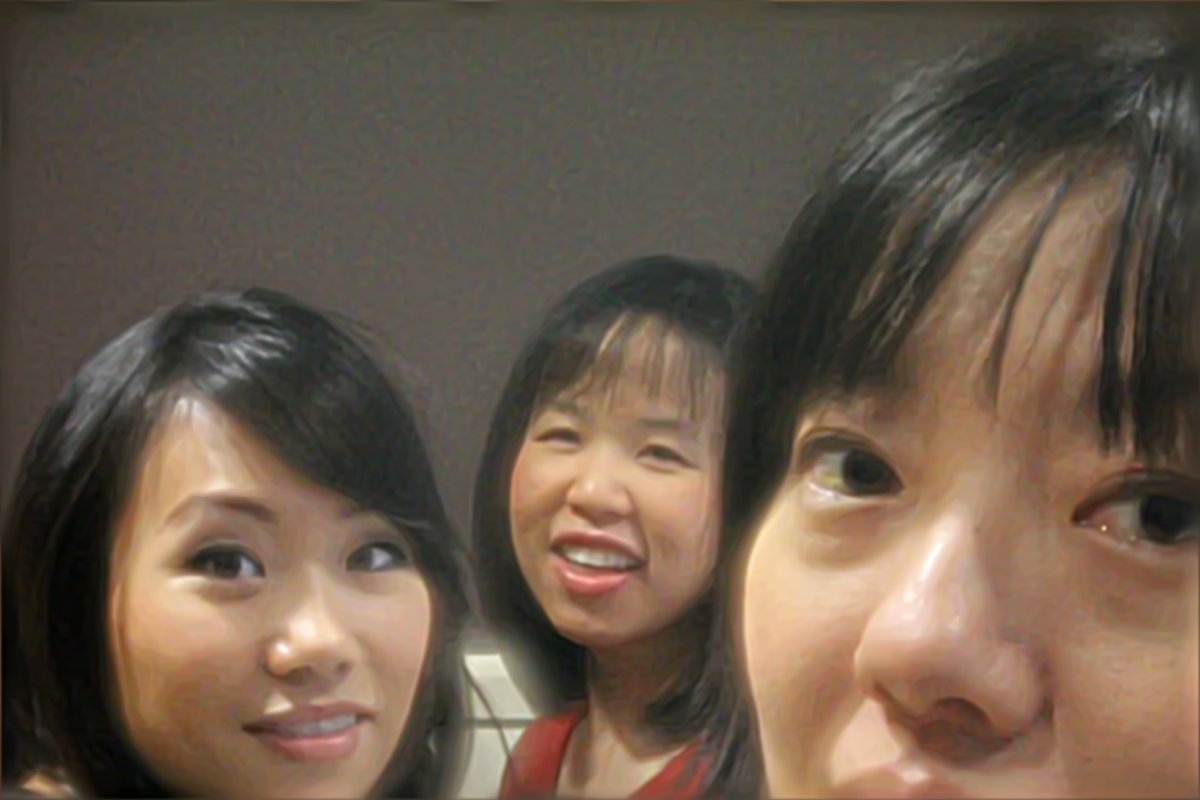 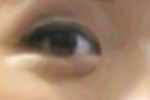 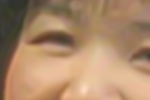 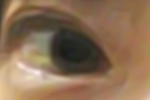 Outline
Motivation
Related Work
Intuitions
Analysis
Results
Conclusions
Outline
Motivation
Related Work
Intuitions
Analysis
Results
Conclusions
Joint Defocus & Motion Deblurring
Standard approach
Image
capture
Local blur
estimation
Non-uniform
deblurring
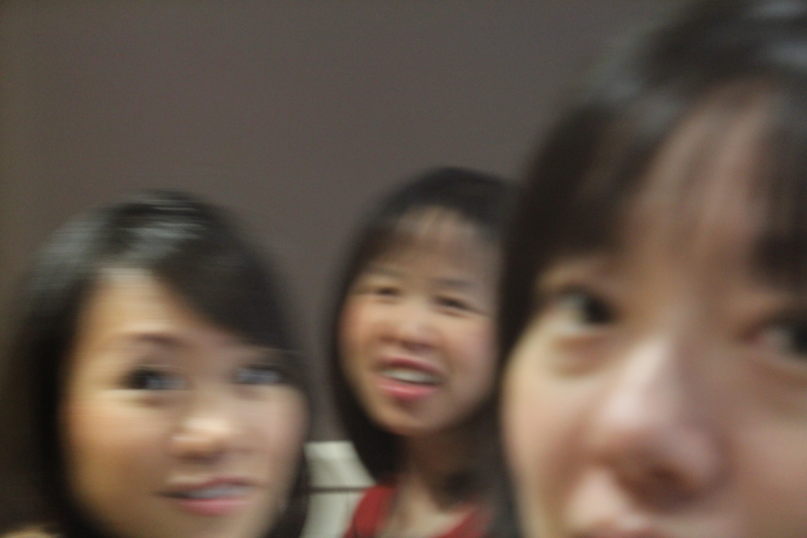 Extremely difficult
Estimate depth and motion from a single image
Recover lost high-frequency content
Joint Defocus & Motion Deblurring
Standard approach
Image
capture
Local blur
estimation
Non-uniform
deblurring
Proposed approach
Depth and 2D motion-
invariant image capture
Uniform
deconvolution
No blur estimation
Well-studied problem
Outline
Motivation
Related Work
Intuitions
Analysis
Results
Conclusions
Depth-Invariant Capture
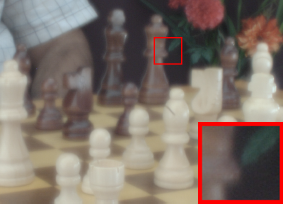 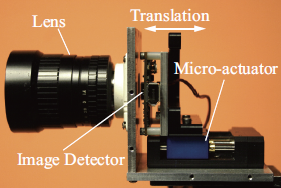 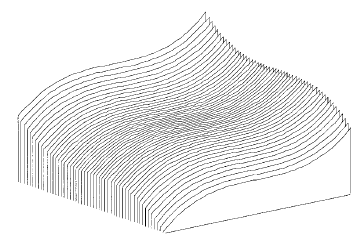 Focus sweep
[Hausler 1972;
Nagahara et al. 2008]
Wavefront coding
[Dowski and Cathey 1995]
Depth-invariant image
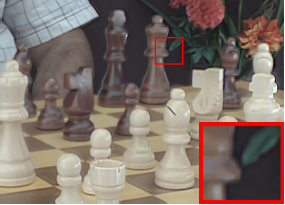 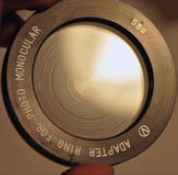 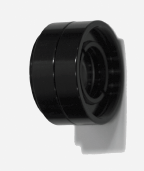 Spectral focus sweep
[Cossairt and Nayar 2010]
Diffusion coding
[Cossairt et al. 2010]
Deblurred
1D Motion-Invariant Capture
Invariant to object speed
Motion direction must be fixed
Horizontal, for example
accelerate
Image
sensor
[Levin et al. 2008]
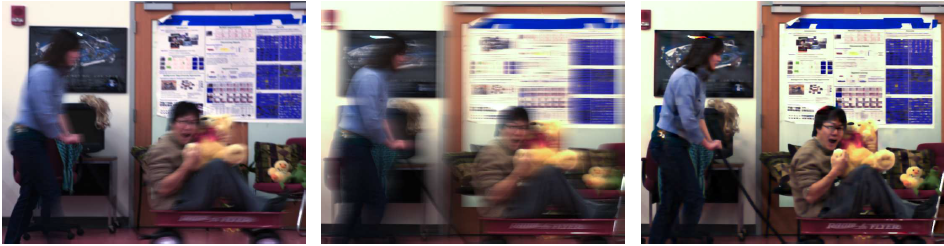 Normal camera
Deblurred
Motion-invariant image
Computational Cameras for Deblurring
No joint defocus and motion deblurring
No 2D motion-invariant capture
Also nearly
2D motion-invariant
Outline
Motivation
Related Work
Intuitions
Analysis
Results
Conclusions
Depth-Invariance for Static Point
Plane of focus
Aperture
Sensor
Scene
point

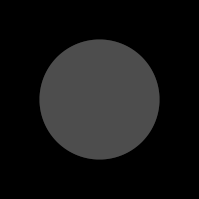 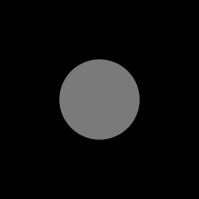 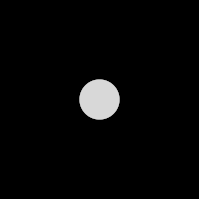 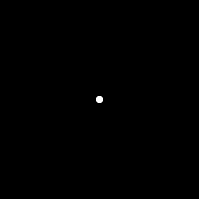 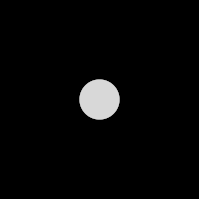 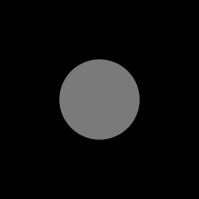 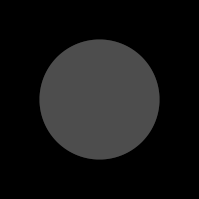 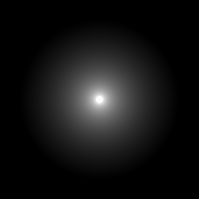 Time
Depth-Invariance for Static Point
Plane of focus
Aperture
Sensor
Scene
point

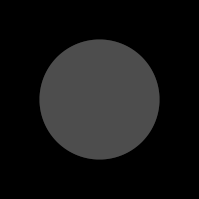 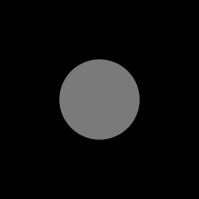 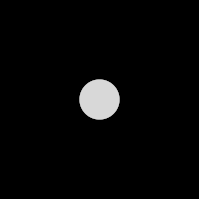 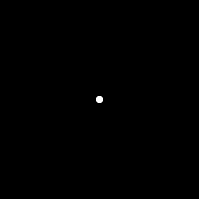 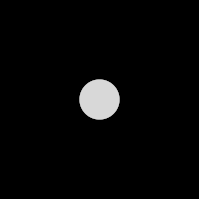 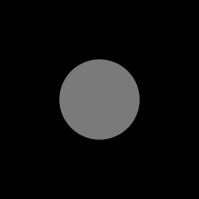 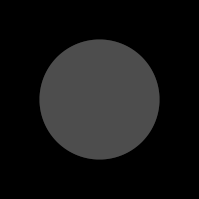 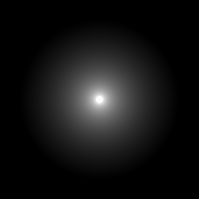 Time
Depth-Invariance for Static Point
Plane of focus
Aperture
Sensor
Scene
point

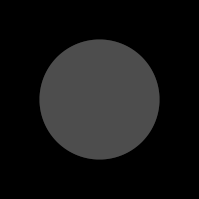 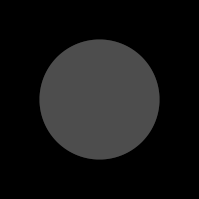 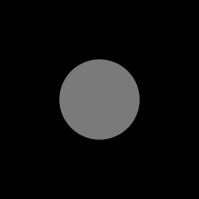 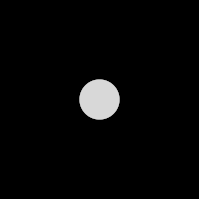 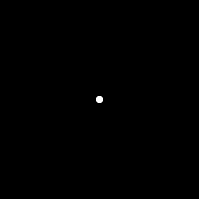 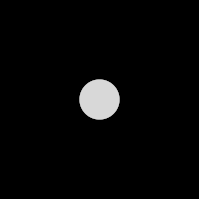 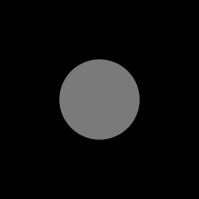 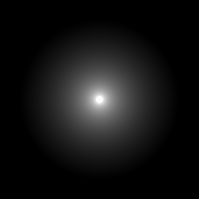 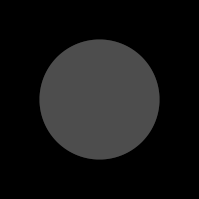 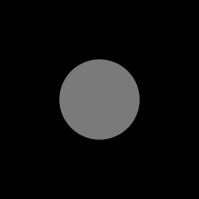 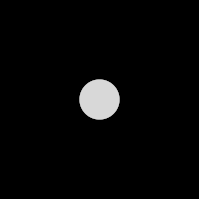 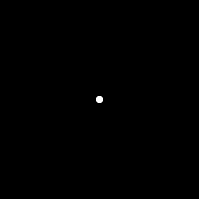 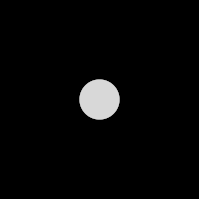 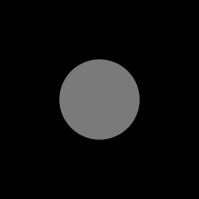 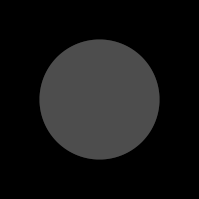 Time
Motion-Invariance for Moving Point
Aperture
Sensor
Scene
point
Motion

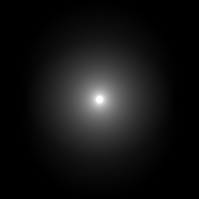 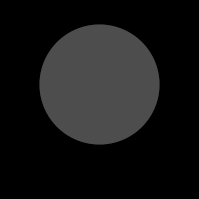 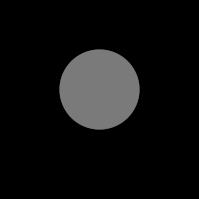 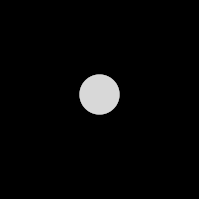 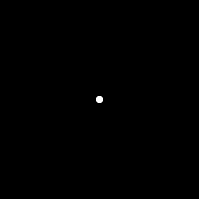 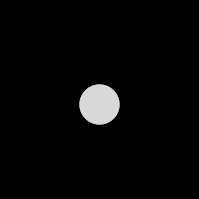 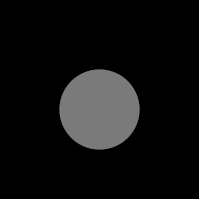 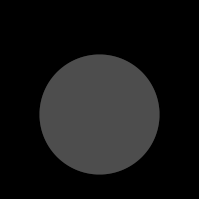 Time
Follow Shot
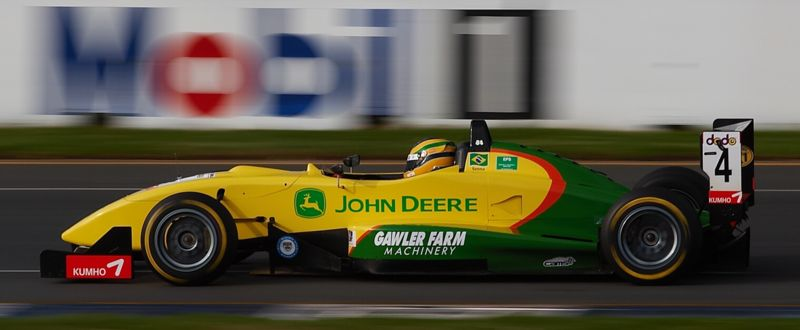 http://commons.wikimedia.org/wiki/File:Bruno_Senna_2006_Australian_Grand_Prix-3.jpg
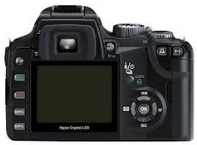 Follow Shots for Various Motions
t
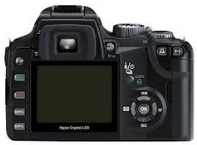 x
y
Follow Shots for Various Motions
t
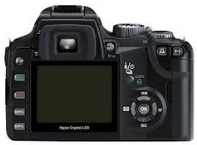 x
y
Follow Shots for Various Motions
t
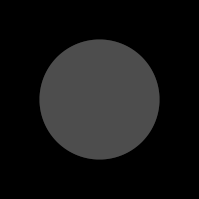 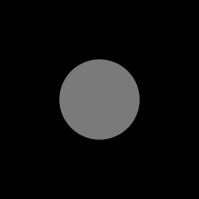 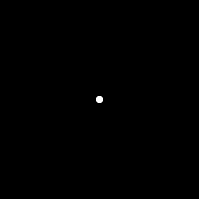 x
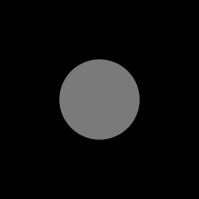 y
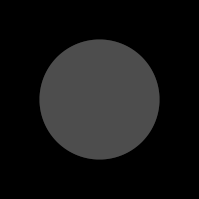 Outline
Motivation
Related Work
Intuitions
Analysis
Results
Conclusions
Analysis
Photo is a projection of a light field  [Ng 2005]
x = (x, y)
u = (u, v)
Defocus-blurred
image
Light field
kernel
Light field
v
y
Sensor
A
Aperture
b
u
x
Scene point
Analysis
Photo is a projection of a time-varying light field
x = (x, y)
u = (u, v)
Defocus-blurred
image
Light field
kernel
Light field
v
y
Sensor
A
Velocity
(mx, my)
Aperture
b
u
x
Scene point
Analysis
Photo is a projection of a time-varying light field
x = (x, y)
u = (u, v)
Defocus/motion-
blurred image
Time-varying
light field kernel
Time-varying
light field
v
y
Sensor
A
Velocity
(mx, my)
Aperture
b
u
x
Scene point
Time-Varying Light Field Analysis
Photo is a projection of a time-varying light field
x = (x, y)
u = (u, v)
Defocus/motion-
blurred image
Time-varying
light field kernel
Time-varying
light field
Lambertian scene at depth s with velocity m = (mx, my)
Joint defocus &
motion blur PSF
Magnitude of 2D Fourier transform
Modulation transfer function (MTF)
Analysis Procedure and Findings
For each existing computational camera for deblurring
1. derive a kernel equation describing the optical system
2. calculate its Fourier transform to obtain the MTF
3. compare it with the theoretical upper bounds
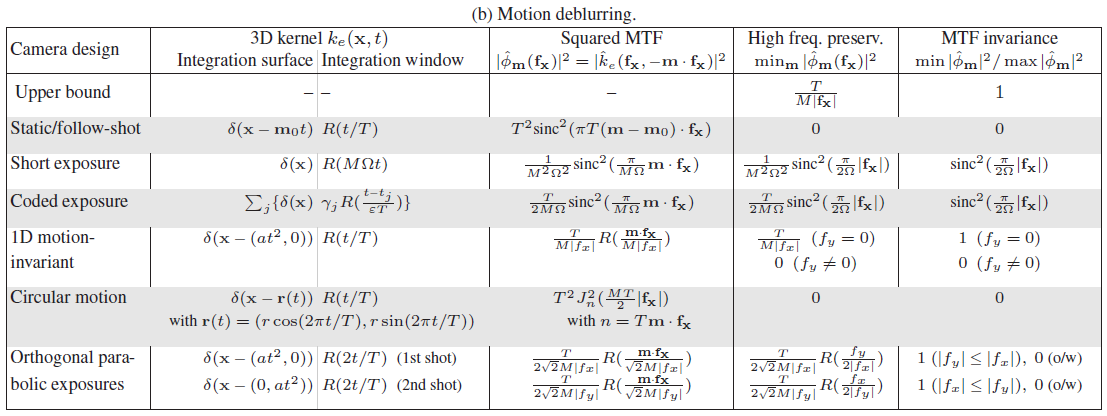 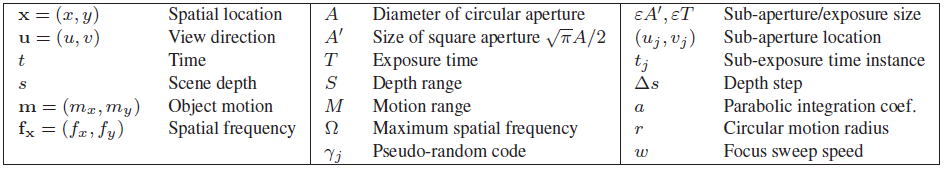 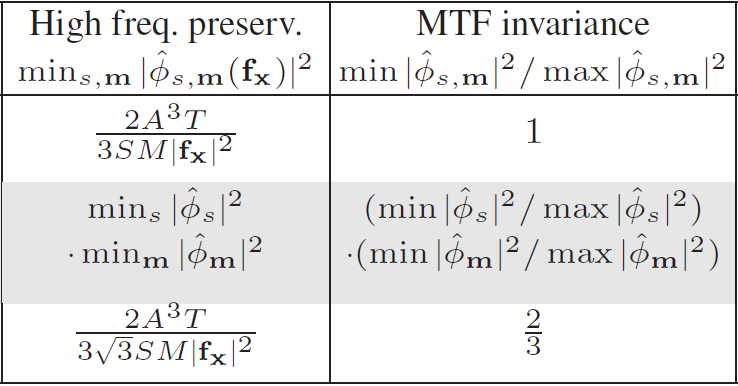 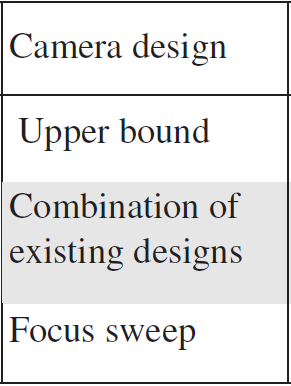 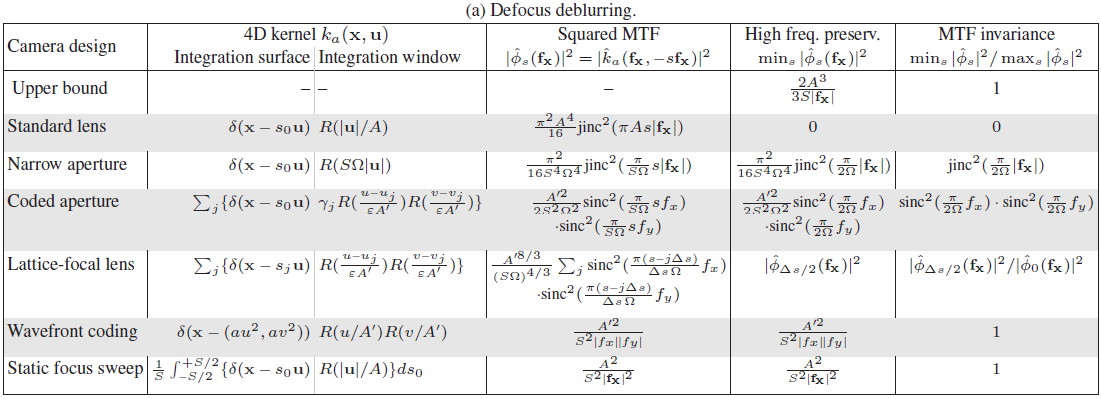 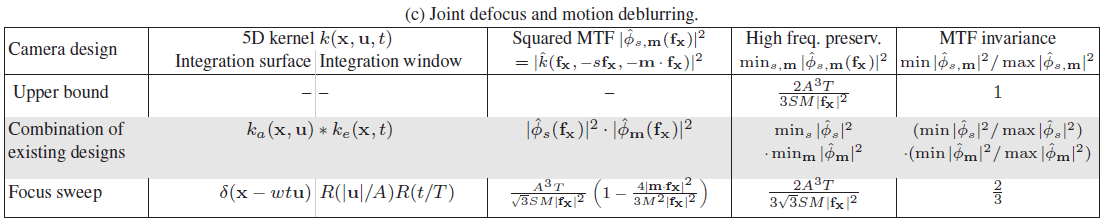 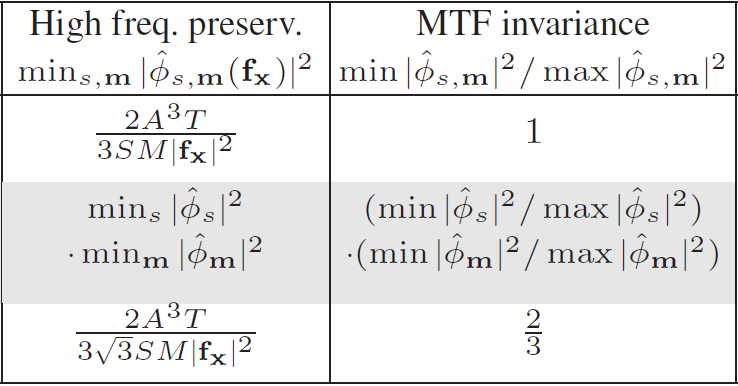 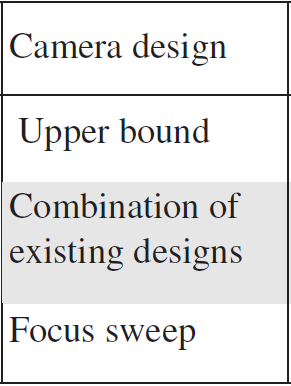 66%
58%
Better than any other existing computational cameras for deblurring
Outline
Motivation
Related Work
Intuitions
Analysis
Results
Conclusions
Prototype Focus Sweep Camera
Prototype Camera & Setup
Scene
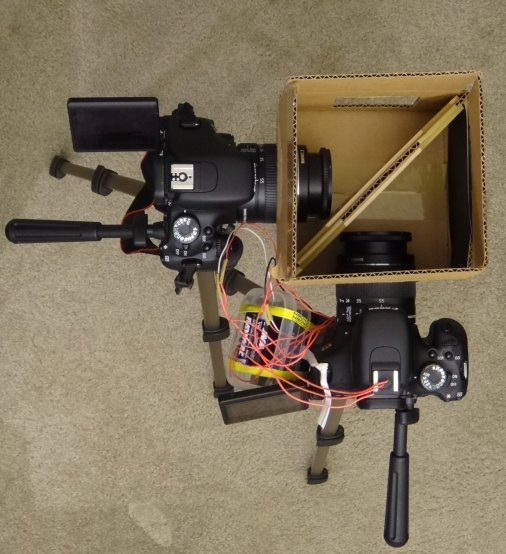 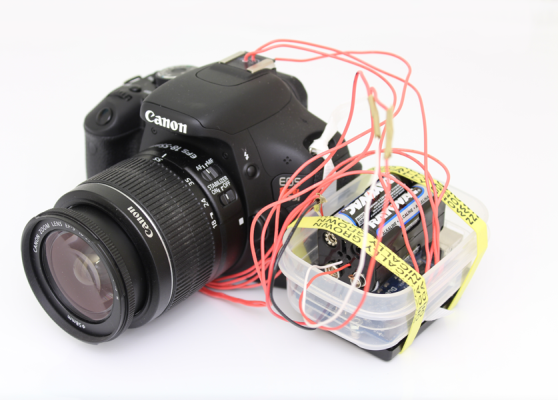 Shutter release
signal
Reference
camera
Hot shoe
Beam
splitter
Arduino
+ batteries
SPI command
to move focus
Focus
sweep camera
Normal Camera Image
Focused
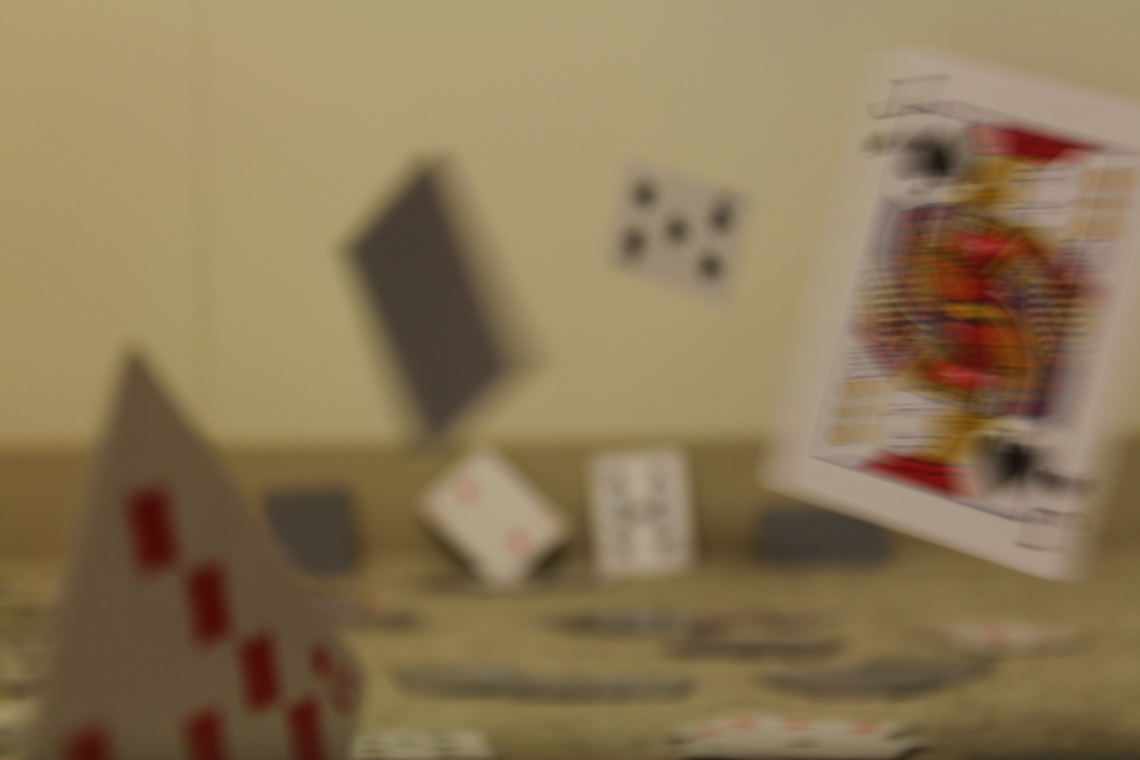 Defocused
Motion blur
Motion blur
Focus Sweep Image
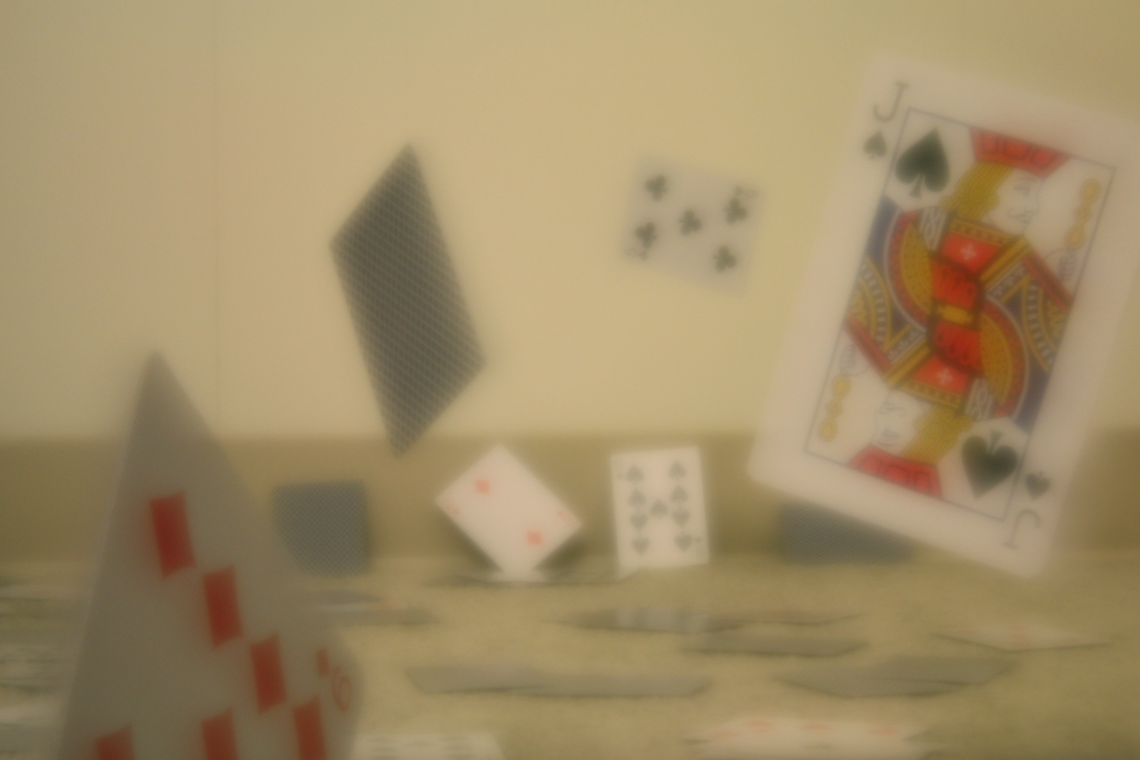 Deconvolution Result
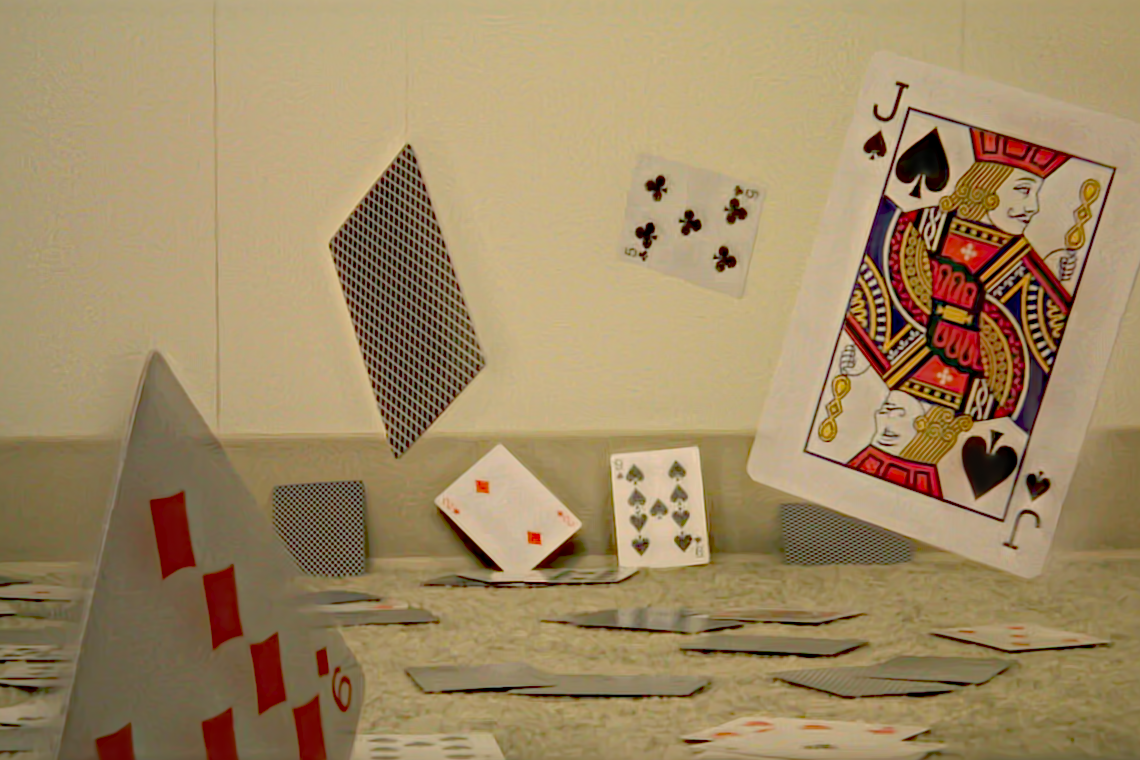 Short Exposure Narrow Aperture Image
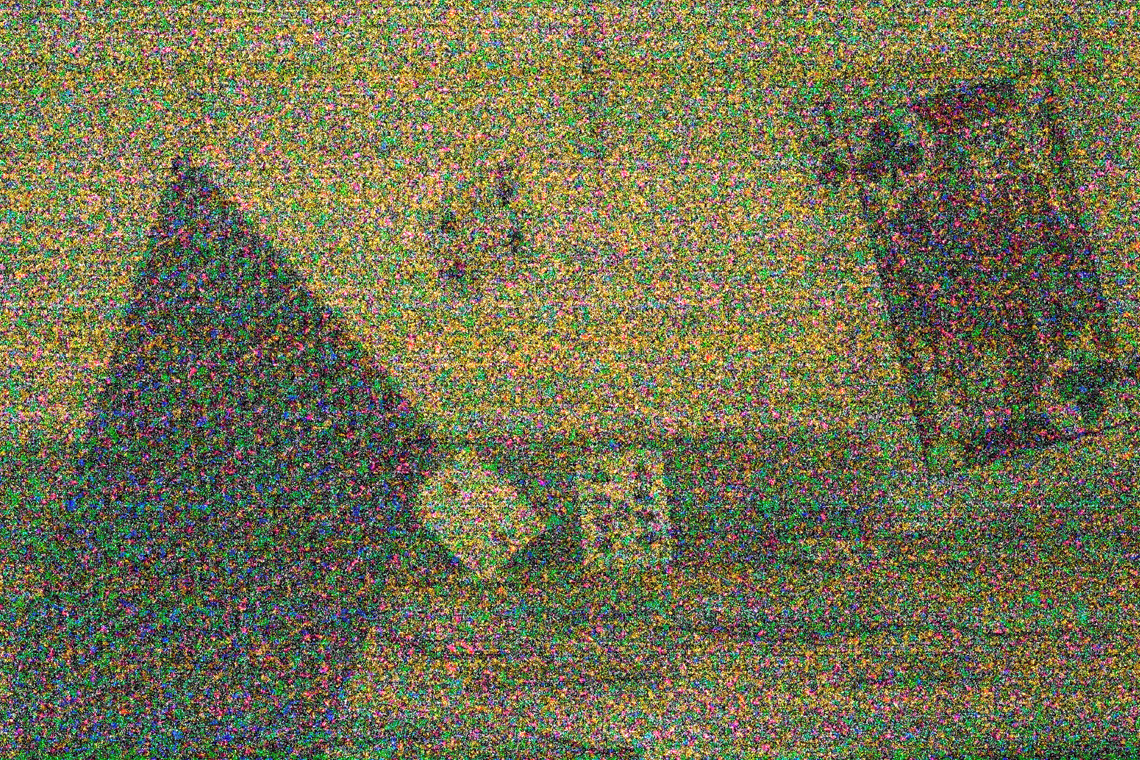 More Examples
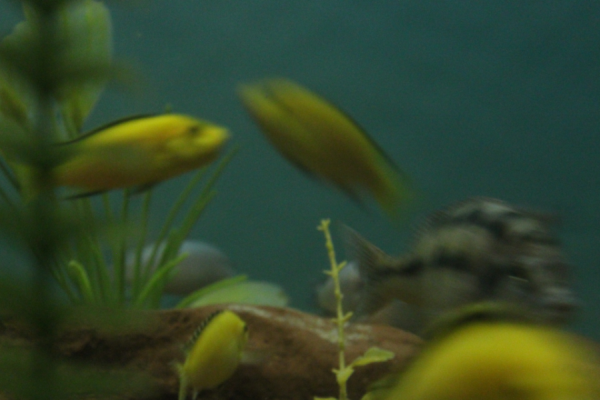 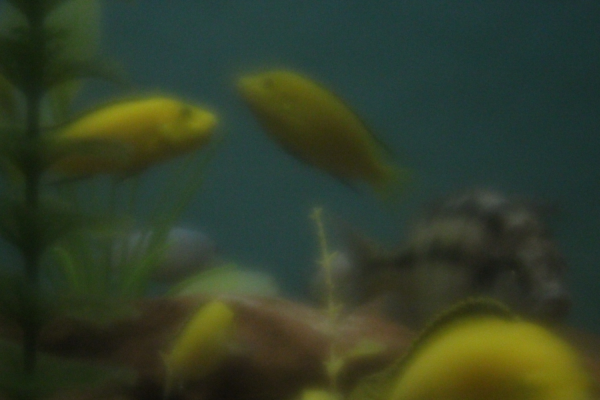 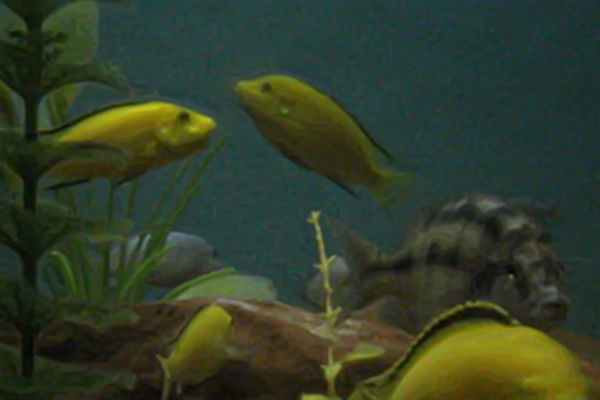 Motion
Focus
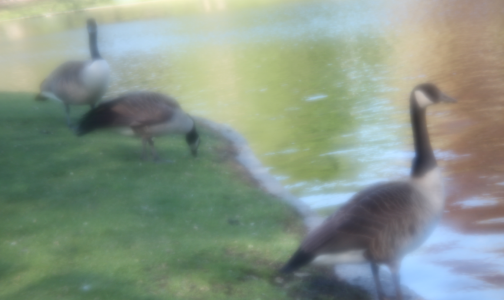 N/A
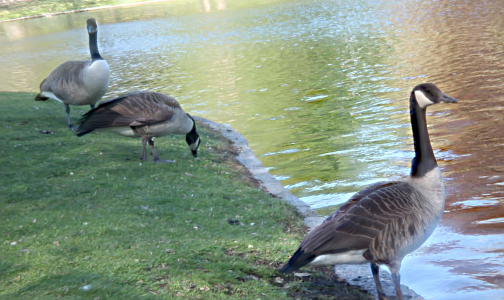 Standard camera
Focus sweep
Deconvolution results
Limitations
Object depth and speed ranges must be bounded
Depth and speed ranges cannot be adjusted separately
Object motion must be in-plane linear
Camera shake cannot be handled
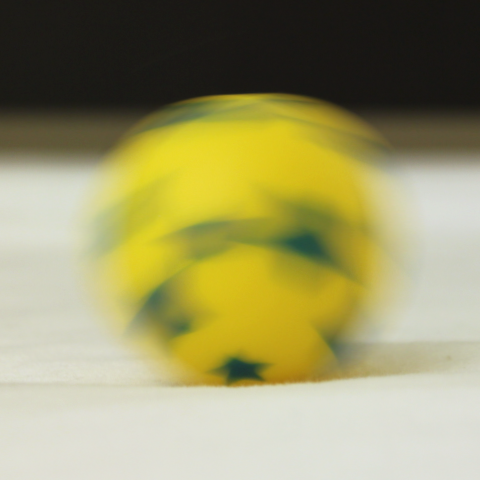 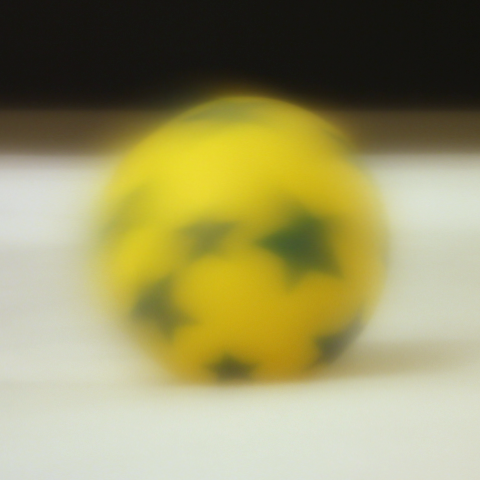 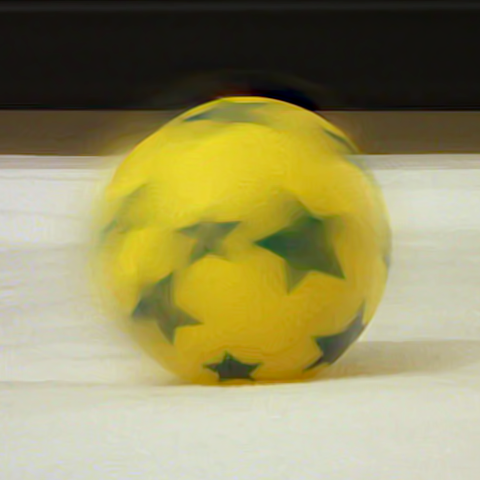 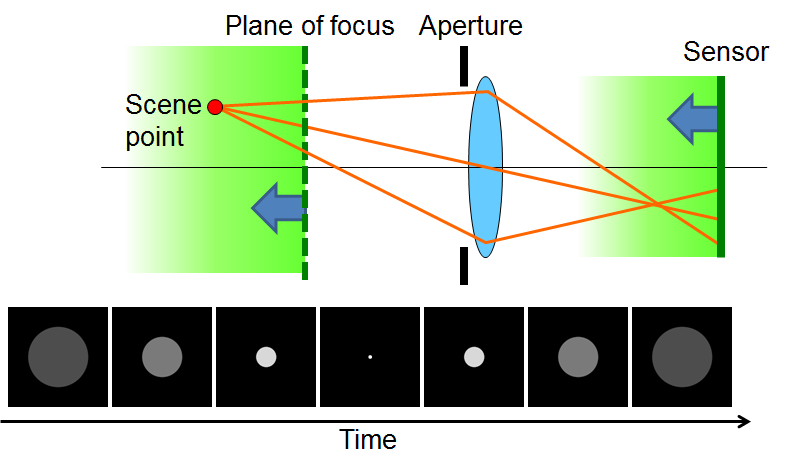 Standard camera
Focus sweep
Deconvolved
Rotation & Z Motion
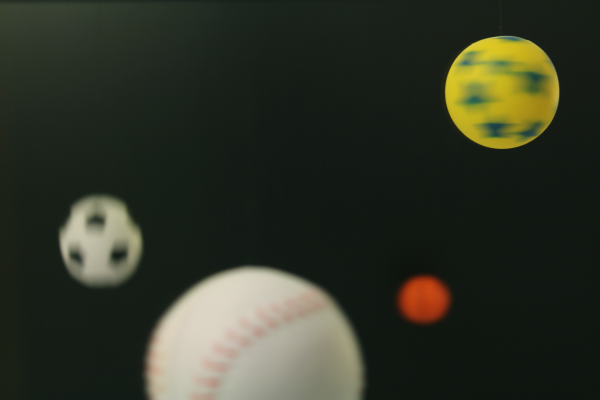 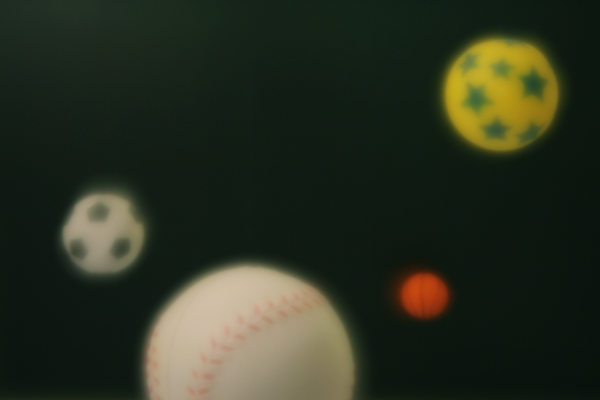 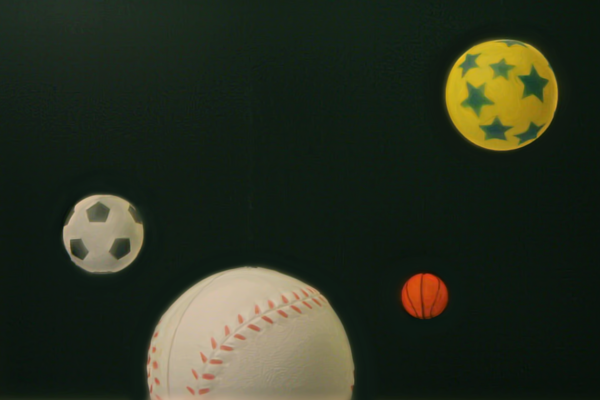 Focus
Motion
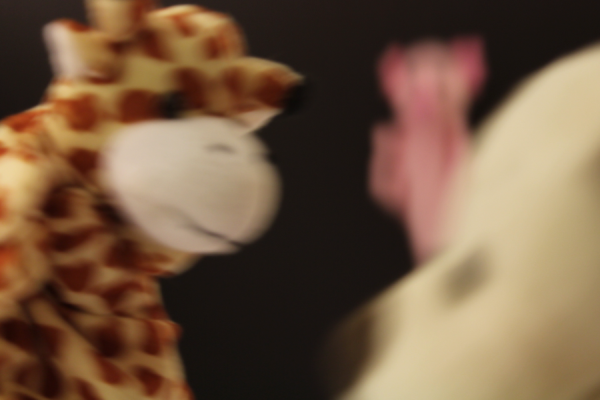 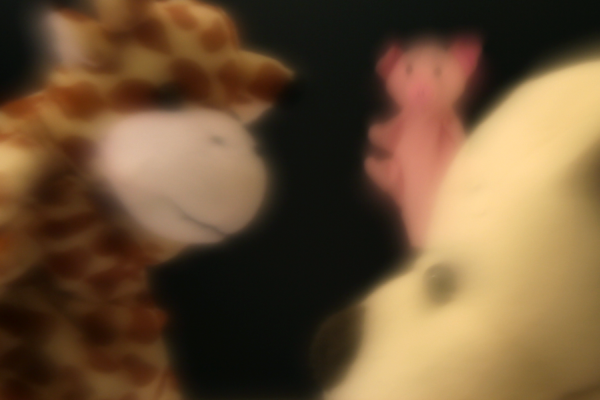 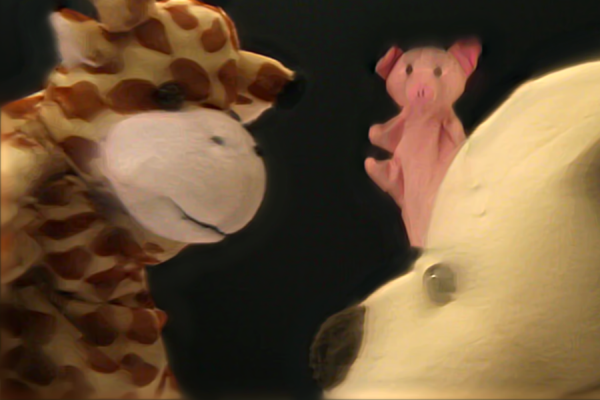 Motion
Focus
Standard camera
Focus sweep
Deconvolution results
Summary
Simple approach to joint defocus & motion deblurring
No need for estimating scene depth or motion
Also preserves high-frequency image content
Theoretically near-optimal
Has practical implementation (just firmware update)
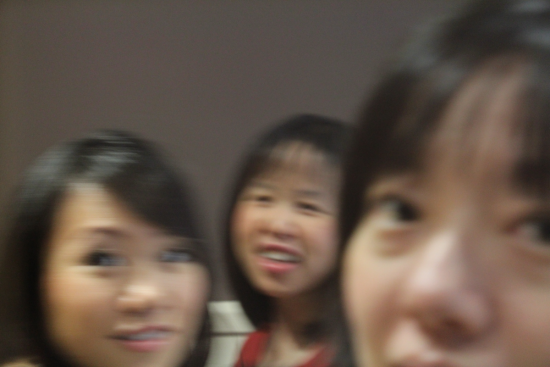 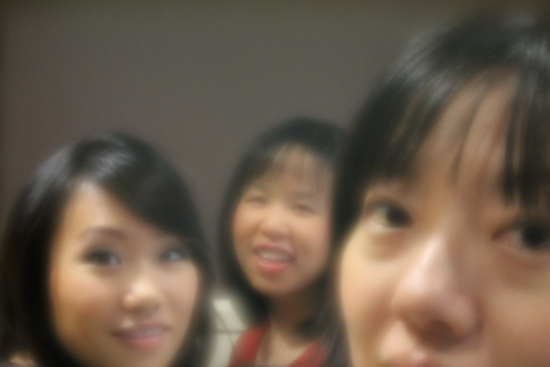 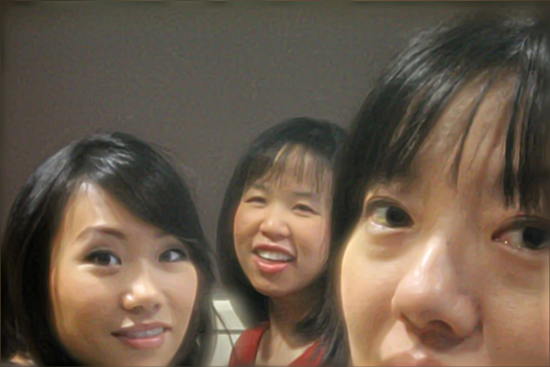 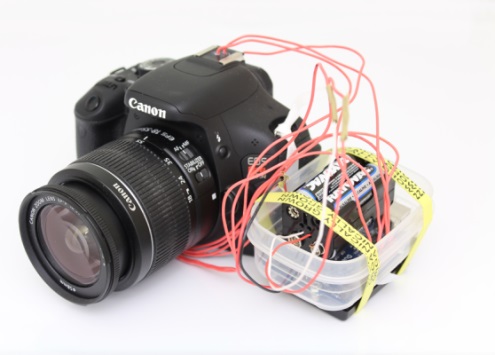 Standard camera
Focus sweep
Deconvolution results
Summary
Simple joint defocus & motion deblurring
No depth or motion estimation
Preserves high-frequency
Theoretically near-optimal
Practical implementation


http://www.media.mit.edu/~bandy/invariant/
How to control the lens
How to achieve perfect invariance
Computational Cameras & Displays 2013
Acknowledgments
Yusuke Iguchi
Noriko Kurachi
Matthew Hirsch,
Matthew O’Toole
Douglas Lanman
Cheryl Sham
Sonia Chang
Shih-Yu Sun
Jeffrey W. Kaeli
Bridger Maxwell
Austin S. Lee
Saori Bando
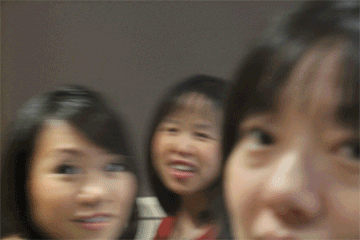 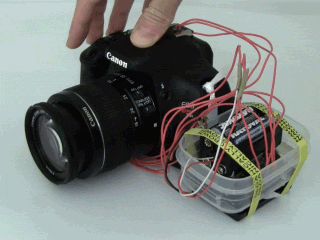